Evalumetrics Youth Survey(EYS)
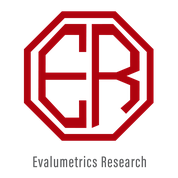 Red Creek Schools
2023
Today
Logic Model
EYS
Problem measures.
Root Cause measures.
Risk and Protective Factors
ARCH
Basic Logic Model
Method
Web-based survey
All 6th, 8th, 10th and 12th grade students.
Completed in February and March - 2023
Where are we now (What?)  Problem behaviors
Quantifying Problems
Behavioral Health
Risk and Protective Factors
Most Prevalent
Most Prevalent Factors
Most Prevalent Factors
Most Prevalent Factors
Most Prevalent Factors
Overall Risk
Where are we now (Why?)Root Causes
Why?
Understanding Factors and
Root Causes
Understanding Factors andRoot Causes
Cross-sectional analysis
Uses Regional High School Data
Prevalence of problems too low(for statistical purposes) in younger kids
Represents “end-state” or where younger kids might be heading
Measuring Risk and Protective Factors
Hawkins and Catalano developed multi-item scales based on meta-analysis.
EYS standard scores are based on means/standard deviations from benchmark survey in 2000 with results for nearly 20k students from 29 districts in five county Finger Lakes region.  
Separate parameters for middle and high school.
Use of standard scores allows calculation of prevalence of “at-risk” populations.
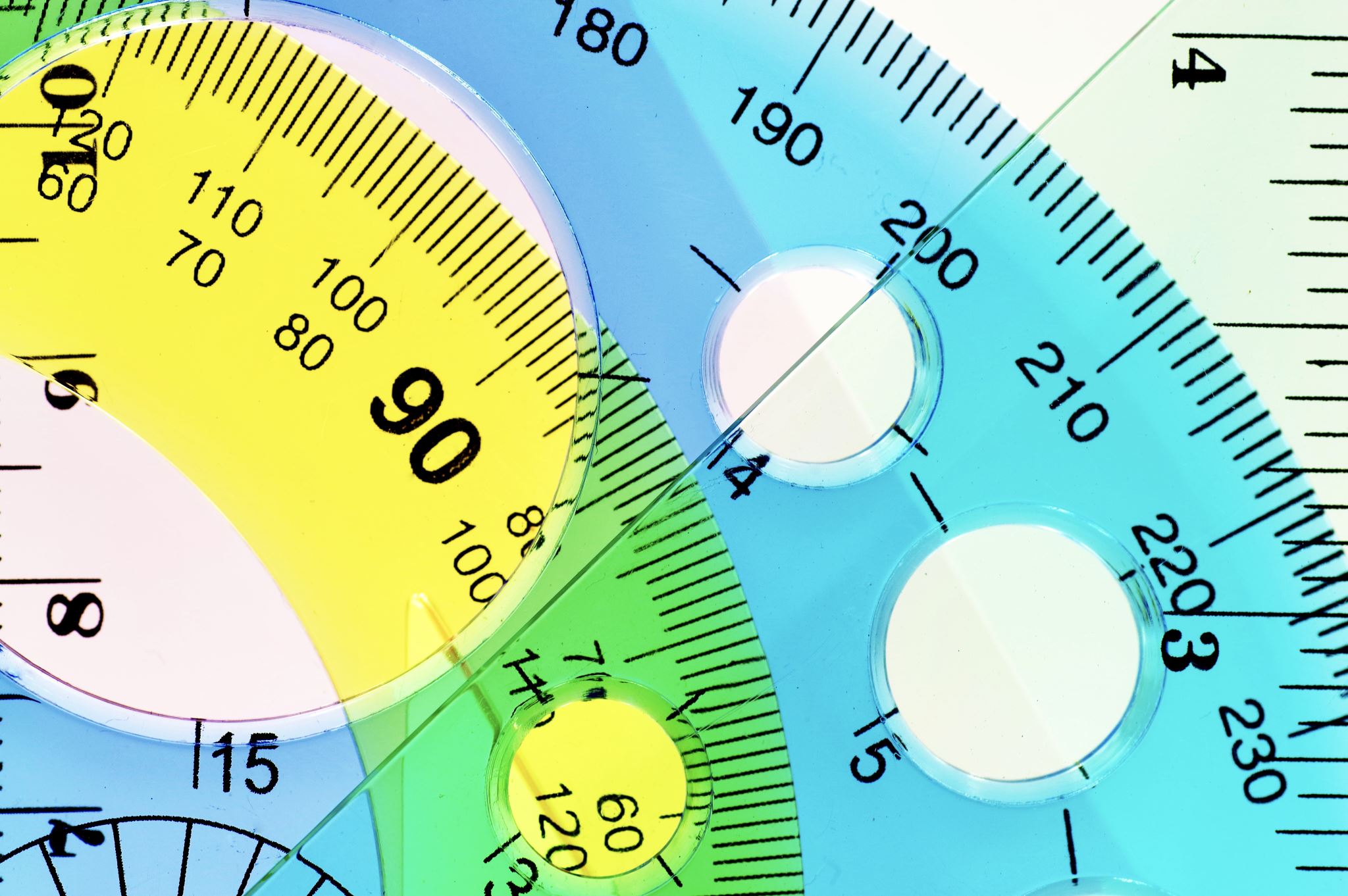 The ARCH Model
Attachment
School
Community
Family
self-Regulation
Competency
Health
Attachment as Root Cause
Lack of Attachment to School (27.9% at risk)– 
3.6 Times more likely to report using a drug including
9.8 times more likely to use marijuana
5.6 times more likely to drink alcohol
Four times more likely to report bullying others
2.9 times more likely to report suicide ideation
Attachment as Root Cause
Lack of Attachment to Community (26.9% at risk)-
1.6 times more likely to smoke cigarettes
1.3 times more likely to report self-injury
1.3 times more likely to report suicide ideation
Attachment as Root Cause
Lack of attachment to Family (15.4% at risk)-
1.6 times more likely to cyber-bully other
1.6 times more likely to smoke cigarettes
1.3 times more likely to report self-injury
1.2 times more likely to report suicide ideation
Lack of Regulation of Self as Root Cause
Antisocial Behaviors (7.7%)-
2.5 times more likely to drink alcohol
2.1 times more likely to use some substance
2.0 times more likely to cyber-bully others
Sensation Seeking (26.9%)-
3 times more likely to smoke cigarettes
1.4 times more likely to use some substance
1.7 times more likely to cyber-bully others
Lack of Regulation of Self as Root Cause
Rebelliousness (16.6%)-
3.5 times more likely to smoke cigarettes
1.7 times more likely to cyber-bully others
1.7 times more likely bully others
Impulsiveness (16.9%)
1.5 times more likely to bully others
1.5 times more likely to cyber-bully
Lack of Competency as Root Cause
Lack of Self-efficacy (25.6%)-
2.0 times as likely to drink alcohol
Lack of Social Skills (8.9%)-
1.3 times more likely to drink alcohol
1.3 times more likely to use marijuana
Poor Health/Wellness Habits as Root Cause
Lack of Exercise (<2 times/week) (11.1%)-
2.4 times more likely to use substances other than alcohol, tobacco or marijuana
1.7 times more likely to say their life lacks meaning or purpose
Poor Health/Wellness Habits as Root Cause
Poor Diet (46.3%)-
1.8 times more likely to report self-injury
1.8 times more likely to bully others
1.7 times more likely to say the are depressed
1.5 times more likely to use drugs other than alcohol, tobacco, or marijuana
Poor Health/Wellness Habits as Root Cause
Poor Dental Health (16.7%)-
5 times more likely to smoke cigarettes
2.9 times more likely to use some substance
2.8 times more likely to substance other than alcohol, tobacco, or marijuana
3.1 times more likely to report suicide ideation likely to use marijuana
Underlying Factors or Intervening Variables
Trauma
Adverse Childhood Experiences (ACE)
Social Emotional Distress

Poverty and Other Social Factors
Adverse Childhood Experiences as Underlying Factor
ACE Score of 2 or More (35.3%)-
6 times more likely to report suicide ideation
5.8 times more likely to cyber-bully others
3.8 times more likely to use marijuana
3.6 times more likely to use some substances
3.6 times more likely to report self-injury
2.7 times more likely to be depressed
Social Emotional Distress as Underlying Factor
High score on overall SED (8.9%)-
8.3 times more likely to report suicide ideation
3.8 times more likely to report self-injury
2.5 times more likely to report being depressed
2.5 times more likely to have used some substance 
2.4 times more likely to drink alcohol
Adverse Childhood Experience
ACE
Adverse Childhood Experiences
Social Emotional Distress
Social Emotional Distress
Social Emotional Distress
Social Emotional Distress
Overall Risk
5 or more risk factors
Prevent, Reduce, or Mitigate?
Some factors can be prevented.  Lack of attachment to community might be prevented if young people have access to and utilize resources.
Some can be reduced.  Self-efficacy can be increased through several strategies including opportunity to succeed and modeling other.
Some can only be mitigated.  Adverse Childhood Experiences cannot be undone but the impact can be mitigated through trauma informed education and intervention.
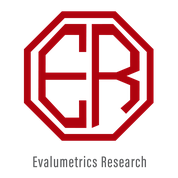 roblilliseval@gmail.com